مجموعه مباحثی از مدیریت در اسلام
حجت الاسلام دکتر: ولی الله پورفر
تنظیم: زینب ابوطالبی
بهار 92
1
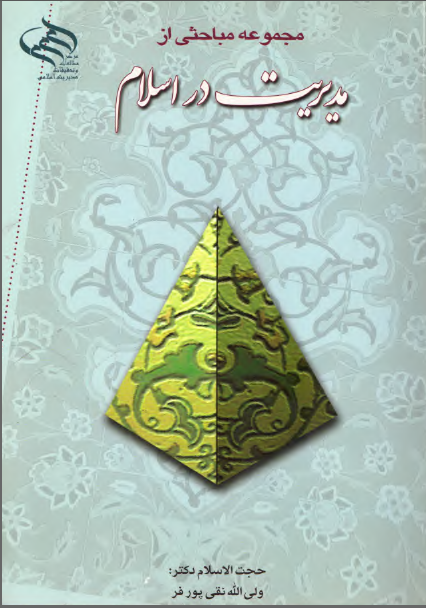 2
فهرست اجمالی
3
4
فصل اول- بخش اول: ارزش عقل در اسلام
جایگاه تعقل
تمام دین خدا بر یک موعظه اتکا می کند و یک سخن بیشتر ندارد و آن اینکه بشریت را برای سیر الی الله و کشف حقیقت عالم خلقت دعوت می کند که بیایید به نیت تقرب الی الله، تک تک یا دو به دو یا جمعی اجتماع کنید و بر این پایه و اساس(اجتماع براساس تقرب الی الله) تفکر سالم داشته باشید.(سبا/46)
تعقل و تصمیم 
مبنای رفتارهای انسان، تصمیم است و اساس هر تصمیم درست بر تفکر و تعقل سالم است.
کار عقل:
بررسی راه های مختلف ارائه شده توسط فکر
ارزش گذاری آن راه ها
گزینش احسن
عاملی که تصمیم اتخاذ شده را به عرصه ظهور می رساند(حوزه اجرا)
تعیین سرنوشت انسان؛ چرا که دیانت بر تعقل و تفکر استوار است.
5
فصل اول- بخش اول: ارزش عقل در اسلام(ادامه)
بخش اول: ارزش عقل در اسلام(ادامه)
گناه نیندیشیدن و نسنجیدن
جهنمی شدن تنها به واسطه یک گناه رخ می دهد: نیندیشیدن.(ملک/10 و11)
تعقل بی واسطه، تعقل با واسطه
تعقل با واسطه: افرادی مصداق این دسته اند که خود توان تحلیل ندارند اما اگر سخن حق و باطل را بشنوند، می توانند حق را تشخیص دهند.
تعقل بی واسطه: شامل مسائلی می شود که عقل بطور مستقیم می تواند بفهمد.
عقل، دین یا حیاء؟
در روایات آمده است که عقل اساس حیاء(اخلاق و ارزش های انسانی) و دین است.
صلاح و فساد انسان و جامعه انسانی دائر مدار تعقل یا عدم تعقل است.
مدیران جامعه باید از عاقل ترین افراد جامعه باشند.
مباحث عقلانی و فوق عقلانی
مباحث عقلانی یعنی مباحثی که عقل انسان مستقیما می تواند آن را بفهمد؛ این حوزه، حوزه تذکر است.
مفاهیم فوق عقلانی به این معناست که این مفاهیم از ظرفیت و ادراک عقل طبیعی بشر بیشتر است.(این ها مباحث فوق عقلانی است نه ضد عقلانی)؛ این حوزه حوزه تعبد است.
انسان برای اینکه یک تفکر سالم و کامل داشته باشد به هر دو حوزه تذکر و تعبد محتاج است.
6
فصل اول- بخش اول: ارزش عقل در اسلام(خلاصه)
تعقل، اساس شخصیت انسان و اساس ایمان و تقوی می باشد.
به بیان قرآن، منشاء تمام گناهان و جهنمی شدن، عدم تعقل است.
عقل در اصل شناخت خدا و ضرورت نبوت و شناخت نبوت مستقل است لیکن در تفصیل معرفت به خدا و شناخت تفصیلی دین(معرفت به انسان، قله رشد انسان، مسیر رسیدن به قله و معرفی الگوی انسانیت)، به وحی وابسته است.
عقل نه تنها در مباحث فوق عقلانی نیازمند وحی است بلکه در حوزه مدرکات عقلانی، در تحکیم حکم خویش در برابر فشارهای غرائز و هوای نفسانی، نیازمند احکام تاکیدی وحی می باشد.
گسستگی عقل از وحی در مباحث عقلانی، منجر به نقض حکم عقل توسط هوای نفس، تزلزل سیستم عقلانی و در نهایت منجر به بردگی عقل در خدمت نفس خواهد شد.
7
فصل اول- بخش دوم: اهمیت مدیریت در اسلام
وابسته بودن سلامت یا فساد جامعه به علماء و امراء
بر اساس روایتی از رسول اکرم، صلاح و فساد جامعه به صلاح و فساد علماء و امراء بستگی دارد.
علماء و امراء، مدیران فرهنگی و اجرائی کشورند. 
نمونه های مدیریت اسلامی در قرآن و سیره اهل بیت(ع)
خداوند قصص قرآنی را منبعی برای تربیت پیامبر اسلام و در مرتبه نازل تر، تربیت مدیران و مومنان ذکر می کند.
مواردی که در ادامه آمده است تنها با نگاه مدیریتی و سازمانی قابل توجیه است و از زاویه مدیریتی نکات عبرت آموز فراوانی در آن ها وجود دارد که بسیاری از مفسرین یا در مورد این موارد سکوت کرده اند و یا به بیراهه رفته اند.
حضرت سلیمان و غیبت هدهد
غیبت یک مسوول عالی رتبه (هدهد) در جلسه ای مهم که برای تصمیم گیری کلان در جهت امور جامعه بوده است.
حضرت موسی(ع) و حضرت هارون(ع)
امام علی و دروغ مصلحت آمیز
علی(ع) و اعلان قطع ید دختر خود در صورت عدم عاریه
علی(ع) و داغ کردن عقیل
8
فصل اول- بخش دوم: اهمیت مدیریت در اسلام(ادامه)
نمونه های مدیریت اسلامی در قرآن و سیره اهل بیت(ع)
ضرورت ساده زیستی خانواده های مدیران جامعه اسلامی
قرآن تصریح دارد که فقط پیامبر  و مسوولین جامعه ملزم به رعایت ساده زیستی نیستند، بلکه همسر و فرزندان آن ها هم باید اینگونه باشند.
مدیریت های حساس در جامعه اسلامی
مدیریت حساس جامعه در 3 حوزه است:
مدیرتی فرهنگی که در دست روحانیت و دانشگاهیان است.
مدیریت اجرائی که قوای سه گانه را در بر می گیرد(مقننه، مجریه، قضائیه)
مدیریت نظامی 
(سند شرعی دادگاه ویژه روحانیت، ویژه مدیران و ویژه نظامی ... هم همین آیه 30 سوره احزاب است که برای برخورد شدیدتر با متخلفین باید تشکیل شود)
برخورد خداوند با حضرت یونس(ع)
اجازه نگرفتن از مافوق(مدیریت ارشد عالم خلقت) برای ترک منطقه عذاب، دلیل مجازات سنگین او و افتادن در دهان نهنگ است.
9
فصل اول- بخش اول: ارزش عقل در اسلام(خلاصه)
صلاح و فساد جامعه، دائر مدار مدیریت فرهنگی و اجرائی است.
لازمه ارتقاء سطح مدیریت، ارتقاء سطح انتظارات نظام اسلامی از مدیریت می باشد.
در نظام اسلامی عمل صالح مدیریت، پاداش مضاعف و تخلفات مدیریت مجازات مضاعف و شدت عمل را در پی دارد.
در نظام اسلامی، ارزیابی عملکرد وابستگان مدیریت ارشد نظام هم چون خود مدیریت، از حساسیت و اشتداد پاداش و مجازات برخوردار است.
دادگاه ویژه روحانیت، مدیران، عناصر نظامی منشا قرآنی داشته و ناظر به شدت عمل با تخلفات است نه ارفاق و تسامح در ارزیابی عملکرد.
10
11
فصل دوم- بخش اول: نگرش غرب و اسلام نسبت به تاریخ دین
فصل دوم: رابطه عقل و وحی
نگرش غرب و اسلام نسبت به تاریخ دین
نگرش حاکم بر غرب نسبت به تاریخ دین و رابطه عقل و وحی
سکولاریزم الحادی
دین اصولا واقعیت ندارد و در نتیجه با علم رابطه ای ندارد.
سکولاریزم مذهبی
دین صرفا به امور اخروی می پردازد.
فصل مشترک این دو نگرش(سکولاریزم الحادی و مذهبی)
دین هیچ صلاحیتی برای اداره امور دنیوی ندارد و دنیا را باید با علم و تجربه اداره کرد.
تقسیم بندی تفکر غربی در مورد مراحل تکامل دین 
بر اساس این تفکر: اصل با شرک است و توحید طی هزاران سال و توسط بشر پیدا شده است و اسلام در دوره پیشرفته دین تجلی کرده است.
نظر اسلام در مورد تاریخ دین و هدایت الهی
تقدم توحید بر شرک
قدرت تکلم، موهبتی الهی
علم به تغذیه سالم
بشر اولیه با فرهنگ و با تمدن
دین، مادر علم
12
فصل دوم- بخش اول: نگرش غرب و اسلام نسبت به تاریخ دین(خلاصه)
تفکر حاکم بر غرب، عقل تجربی را حاکم مطلق اداره دنیا و دین را امری شخصی و سلیقه ای(سکولار الحادی) و یا حقیقی فردی(سکولار مذهبی) معرفی می نماید.
در بیان قرآن توحید بر شرک تقدم دارد و اولین انسان(حضرت آدم) منادی توحید و پیامبر خداست.
آغاز بشریت با معرفت به دین خدا، قدرت تکلم، تغذیه سالم، خانه سازی و دیگر ضروریات اولیه همراه است.
دین، مادر علم و تربیت کننده عقل بشر در اخذ اندیشه احسن و تصمیم صحیح می باشد.
13
فصل دوم- بخش دوم: رابطه عقل و وحی
رابطه عقل و وحی
احتیاج بشر به خدا
وحی الهی و نیازهای فوق عقلانی
خالقیت خدا و شناخت خود
بلوغ عقل و جبر وراثت و محیط: انسان می تواند بر جبر محیط و وراثت غلبه کند.
خالقیت خدا و قله رشد انسان
خالقیت خدا و شناخت مسیر نیل به قله رشد 
خالقیت خدا و ارائه الگوی آدمیت
ابعاد وجودی انسان و نیازهای عقلانی به وحی
ابعاد وجودی انسان
بعد مادی
نیازها جسمی: خوراک، پوشاک، مسکن
نیازهای روانی: امنیتی، عاطفی و جنسی
بعد معنوی
نیازهای فکری و عقلانی
نیازهای ایمانی و قلبی
عدم جدائی بین جسم و روح انسان به حکم عقل و وحی
وحی تعیین کننده چهارچوب حرکت نظری و عملی عقل
نیاز عقل به وحی در حوزه های عقلانی: 
مراتب و برکات حمایت وحی از عقل در مسائل عقلانی: دین آمده تا نفس را تربیت کند تا تابع عقل شود و عقل را تربیت کند تا بتواند نفس را مهار کند.
ضمانت اجرائی به حکم عقل
جلوگیری از تزلزل سیستم عقلانی
جلوگیری از بردگی عقل در خدمت نفس
14
فصل دوم- بخش دوم: رابطه عقل و وحی(ادامه)
خلاصه آنکه انسان در دو حوزه به وحی محتاج است:
حوزه مسائل عقلانی: به جهت آن که عقل در برخورد با هوای نفس توان به کرسی نشاندن احکام خود را ندارد
در حوزه فوق عقلانی: به جهت آن که نمی داند.
لذا: 
ما در دین هم احکام تاسیسی داریم که عقل به طور مستقل نمی تواند بفهمد
هم احکام تاکیدی که سبب می شود عقل در موضع خود محکم شود.

تربیت عقل در دامان وحی
مرجع تشخیص نوع نیاز عقل به وحی
آیات قرآن کریم همسطح طبیعت یا مفسر عالم خلقت؟
ثابتات و متغیرات دینی
قرآن مفسر عالم خلقت
تقدم اجتهاد در دین بر اجتهاد علمی
15
فصل دوم- بخش دوم: رابطه عقل و وحی(خلاصه)
انسان از ابعاد جسمی – روانی(بعد مادی) و معرفتی – قلبی( بعد معنوی) برخوردار است.
وجود انسان کلیتی واحد دارد و بحث از تفکیک میان بعد مادی و معنوی او، فاقد اعتبار عقلی و شرعی است.
عقل در خدمت وحی و وحی حاکم بر وجود انسان می باشد.
در مباحث عقلانی و فوق عقلانی، عقل نیازمند امداد وحی می باشد.
قرآن کریم آیت عظمای الهی و مفسر حقائق عالم خلقت می باشد.
جریان اجتهاد مستمر قرآنی بر معرفت های ثابت قرآنی استوار است که گذر زمان و تحولات معرفتی بشر، تاثیری در ثابتات معرفت قرآنی ندارد.
16
فصل دوم- بخش دوم: رابطه عقل و وحی(خلاصه)
17
18
فصل سوم- تاثیر اسلام بر حوزه های سه گانه مدیریت
فصل سوم: تاثیر اسلام بر حوزه های سه گانه مدیریت
بخش اول: تاثیر اسلام بر شخصیت مدیر
شخصیت مدیر از 3 جهت متاثر می شود:
بینش و نگرش ها و اعتقادات
روحیه اخلاقی
رفتارهای سازمانی و اجتماعی به طور غیر مستقیم 
بخش دوم: تاثیر اسلام بر مبانی و مسائل مدیریت
تاثیر بر مبانی مدیریت
انسان شناسی و مبانی مدیریت 
نظام حاکم بر جامعه و مبانی مدیریت
سازمان یک سیستم باز است و با محیط تعامل دارد.
محیط اجتماعی تابع ضوابطی است که سیستم حکومتی آن را اجرا می کند.
نظام ما اسلامی است و اهداف یک سازمان باید در راستای اهداف آن باشد.
سلسله مراتب مدیریت در اسلام و مبانی مدیریت
یک رابطه طولی استواری بین مراتب مدیریت در اسلام وجود دارد:	
مدیریت خدا، مدیریت ملک، مدیریت معصوم، مدیریت فقیه، مدیریت سازمان، مدیریت شوهر و پدر بر فرزندان
19
فصل سوم- بخش دوم: تاثیر اسلام بر مبانی و مسائل مدیریت(ادامه)
تاثیر اسلام بر مسائل مدیریت
هدف گذاری و برنامه ریزی
آخرت گرایی و تقدم بر خدا و رسول
اصل قسط و عدل
قسط
به معنای تساوی سهم
بر اشتراکات انسانی و دینی استوار است:
حق حیات، حق تامین مایحتاج زندگی، حق ازدواج، حق مسکن، حق امنیت و ...
عدل
قرار دادن هر چیز در جایگاه خویش
عدل از پس قسط می آید و شامل حقوق ویژه ای است که بر ویژگی های قابل قبول عرفی و شرعی استوار است.
نمود قسط و عدل
نمود عدالت واقعی از نظر اسلام در حوزه برنامه ریزی، با جامع نگری به انسان و نیازهای مادی(جسمی و روانی) و معنوی(فکری- قلبی) او و با نگرش به قلمرو حیات دنیوی و اخروی اش معنا خواهد داشت.
20
فصل سوم- بخش دوم: تاثیر اسلام بر مبانی و مسائل مدیریت(ادامه)
سازماندهی و بسیج امکانات
نظام شایسته سالاری در گزینش(تعهد و تخصص)
طراحی نظام ارتباطات سازمانی بر اساس اصل عدم حاجب و اصل شهود مستقیم مسائل
تفویض اختیارات بر اساس اصل کرامت انسانی
جایگاه شغلی با توجه به ویژگی های جنسیت و تجرد و تاهل افراد
هدایت و رهبری
اصل اخوت ایمانی وبرابری انسانی در روابط هم سطح افقی
اصل ابوت و نبوت ایمانی و انسانی در سلسله مراتب عمودی مدیریت
قصد قربت و اصلاح، و صداقت و صراحت در انگیزش و ارتباطات
نظارت و کنترل
توجه به تکلیف نظارت عمومی در سطوح افقی و عمودی
خود کنترلی و حفظ کرامت انسان ها و اصاله الصحه
توجه معقول و مشروع به اقتضائات
توجه به پاداش ها و مجازات های مادی و معنوی و تناسب آن ها با عملکرد 
تاکید بر اصل اعتماد متقابل و عدم کنترل منجر به تفتیش عقاید
21
فصل سوم- مجموعه دروس و مباحث در حوزه مدیریت اسلامی
مبانی پژوهش در قرآن و سنت
مبانی مدیریت اسلامی
مبانی تجلیل قصص قرآن و سنت های الهی در قرآن
مبانی نظری مدیریت اسلامی
بانی اخلاقی و عملی مدیریت اسلامی
مسائل مدیریت اسلامی
اصول مدیریت اسلامی و الگوهای آن 
تحلیل سیره مدیریتی انبیاء(ع) در قرآن
تحلیل سیره مدیریتی ائمه(ع)
تحلیل سیره مدیریتی امام خمینی(ره)
22
فصل سوم- تاثیر اسلام بر حوزه های سه گانه مدیریت(خلاصه)
23
24
فصل چهارم: مدیریت اسلامی در قرآن و سیره معصومین
بخش اول: امام علی و مدیریت اسلامی
سیاست اختیار و بصیرت نیروها
جامعه بی مسئولیت و شکوه امام(ع)
توصیه پیامبر خدا به نفرین امت
نفرین و دعای امام علی(ع)
شباهت جامعه امیر مومنان به جامعه حضرت صالح(ع)
شباهت سیره امیر مومنان به حضرت موسی با بنی اسرائیل
وضع جامعه بعد از معصوم(امیر مومنان(ع) و حضرت موسی(ع))
25
فصل چهارم- بخش اول: سیره امام علی(ع) و مدیریت اسلامی(خلاصه)
اعمال مدیریت اسلامی بر اساس اختیار و بصیرت نیروها می باشد.
ریشه دواندن شبهات فکری و شهوات شیطانی در طول نظام خلفاء در جامعه امیر مومنان حکومت حضرت را به بن بست کشاند.
خروج از بن بست با توسل به زور و جهل نیروها فاقد مشروعیت اسلامی است.
26
فصل چهارم- بخش دوم: مدیریت اسلامی و رهنمود قرآن
رهنمودهای میریتی در سور علق ، مزمل و مدثر
مدیریت اسلامی و سوره علق
مطالعه شهودی سازمان 
با فرمان اقرا، پیامبر را به مطالعه حوزه سازمانی خود دعوت می کند که کل عالم خلقت را در بر می گیرد.
این قرائت ناظر به کتاب تکوی است.
آشنائی با تاریخچه مدیریت سازمان
در آیات بعدی پیامبر را به مطالعه کتاب تشریع دعوت می کند.
آشنایی با اینکه چه مدیران الهی سابقا فعالیت کرده اند و جریان مدیریت و شرح وظائف و نتایج کار آن ها چه بوده است؟
مدیریت اسلامی و سوره مزمل
پیامبر حدود 3 سال به صورت نیمه رسمی کار خود را شروع می کند و در این مدت به روحیات و شرایط خویش در قالب قیام شب و ترتیل قرآن می پردازد.
مدیریت اسلامی و سوره مدثر
بعد از 3 سال، با این سوره دعوت رسمی پیامبر شروع می شود.
اصل شاگرد پروری، یکی از اصولی است که حتی مادیون هم از آن بهره می برند و از سال ها قبل نمایندگانی را برای پست های مدیریتی آماده می کنند.
مدیریت فرهنگی و رهنمود قرآن
برداشت مدیریتی از 3 سوره مذکور: استفاده از مجتهدین عالم به زمان در راس نظام و بدنه مدیریتی(قوای سه گانه، نمایندگان مجلس و ...)
27
فصل چهارم- بخش دوم: مدیریت اسلامی و رهنمود قرآن(خلاصه)
مطالعه شهودی سازمان و سابقه مدیریتی آن از لوازم انتصابات در مدیریت اسلامی است.
آمادگی اخلاقی و تربیتی از ضروریات و مقدمات بر عهده گرفتن پست های مدیریتی می باشد.
کار آموزی اخلاقی- تربیتی و فنی- تخصصی از مقدمات انتصاب مدیران جدید می باشد.
28
29
فصل پنجم: شرایط عام مدیریت اسلامی
بخش اول: شرایط علمی عام
علم به کلیت قرآن 
کلیت قرآن و ستاد تفسیر قرآن
سطوح چهارگانه علم به قرآن برای مدیران جامعه اسلامی
کلیت قرآن و و مشکل  التقاط دینی
کلیت قرآن و تحول مدیریت جامعه 
ضرورت اجتهاد بر مبنای کلیت قرآن
ضرورت نگرش جامع به قرآن در تفسیر آیات
کلیت قرآن و ارتباط سیستمی
کلیت و ابدیت قرآن و شبهه ختم دوره نبوت
ختم نبوت به معنای نهایت تکامل دین اسلام
کلیت قرآن . امت آخرین
تلازم کلیت قرآن و عترت تا روز قیامت
کلیت و ابدیت قرآن و آیات ناسخ و منسوخ
مقصود از ناسخ و منسوخ 
برخورد دو مرحله ای با مساله فحشاء
ریشه یابی کردن مشکلات اجتماعی عامل دوری از افراط و تفریط
آیات ناسخ و منسوخ و بیماری های اجتماعی نابهنجار
علم به زمان و معاشرت با مردم 
علم به زمان
عوامل موثر در علم به زمان
علم به حوادث عمومی زمان
شناخت فرهنگ ها و مکتب های فکری زمان
مردم شناسی
آگاهی از اصل جریانات و موضوعات
معاشرت با مردم
ارتباط نزدیک با جامعه
حضور مستقیم در صحنه ها
بخش دوم: شرایط معنوی عام
صبر ، نماز و انفاق
صبر و نماز
نماز و انفاق
30
فصل پنجم - مقدمه
شرایط عام مدیریت اسلامی
شرایط علمی
علم به کلیت قرآن 
علم به زمان
معرفت حاصل از معاشرت با مردم
شرایط معنوی
صبر
نماز
محوریت با اقامه نماز است.
با تمسک به قرآن و نماز است که مدیریت می تواند نقش مصلح را بازی کند.(آیه 170/ سوره اعراف)
انفاق
31
فصل پنجم- بخش اول: شرائط علمی عام
علم به کلیت قرآن 
کمال بینش افراد: به دلیل عدم درک صحیح از کلیت معارف قرآنی، دیدگاه هایی افراد ناقص است.
همگرایی بین افراد: دیدگاه ناقص ناشی از عدم درک صحیح از کلیت معارف قرآنی، منجر به بروز اختلافات می شود.

یکی از اشکالات اساسی نظام ما، عدم وجود بینش جامع قرآنی مبنی بر رهنمود معصومین است.

راه حل: 

1- بازسازی شخصیت مدیران براساس کلیت قرآن و روایات ذیل آن از طریق تشکیل ستاد تفسیر قرآن و ارائه آموزش های جامع قرآنی در 4 سطح
سطح مقدماتي:‌کتاب تفسير نور (حجت الاسلام قرائتي) و يا خلاصه تفسير نمونه (5 جلد) – 2 تا 3 سال
سطح متوسطه:‌ دوره کامل تفسير مانند تفسير نمونه- 4 سال
سطح تخصصي و شبه اجتهادي: تفسير ارزشمند الميزان
. بخصوص براي مديراني که کار استنباط احکام شرعي را به نحوي دارا هستند، ضرورت دارد (مانند قضات، نمايندگان مجلس، وزيران و مديران ارشد).
سطح اجتهادي: افرادي که مشمول اين سطح هستند (مانند مراجع ديني، روساي قوا...) بايد توان تحليل مسائل قرآني را در سطح تفسير المیزان داشته باشند.
به این ترتیب حدود یک سوم(30%)رهنمودهای اسلام در مسائل مدیریتی به مدیران منتقل می شود.
 
2- تاسیس پژوهشکده های مدیریت در اسلام
32
فصل پنجم- بخش اول: شرائط علمی عام(ادامه)
مشکلات ناشی ازعدم علم به کلیت قرآن
التقاط در معرفت تفصیلی به دین
التقاط در عمل
ضعف عملی ناشی از ضعف معرفتی
همه جانبه نبودن اجتهاد به دلیل توقف بر بعضی آیات(آیات الاحکام)
اختلافات و واگرایی های بین مسوولین نظام
جامع نبودن تفاسیر به دلیل نگرش تک بعدی
تفسیر المیزان، محصول تلاش های عظیم چند جریان دینی فقه، عرفان، کلام، فلسفه و تفسیر است.
بروز تعارضات ناشی از جزئی نگری
عضو شقه شده، خاصیت کل قرآن را ندارد.
آیه 90-91، حجر
33
فصل پنجم: شبهات مطرح شده در زمینه تاثیر اسلام در مسائل مدیریت
شبهه اقتضایی بودن بخشی از قرآن- ختم دوره نبوت
شبهه: 
بخشی از قرآن به اقتضای زمان پیامبر آمده است و از حوزه دین خارج است.
از طرفی، مساله ختم نبوت تایید ادعای ماست. دوره نبوت تمام شد و وارد دوره جدیدی به نام عقل شدیم که باید اداره امور جهان را به عقل سپرد.
پاسخ
ختم نبوت به معنای نهایت تکامل دین اسلام: دین به حد کمال رسیده است و معارف آن برای سعادت و هدایت بشر تا روز قیامت کافی است.
تقسیم بندی انسان ها به دو گروه اولین و آخرین(براساس معیار قبل و بعد بعثت) واینکه تمام امت آخرین که تا قیامت را شامل می شود، مخاطب قرآن هستند.
حدیث ثقلین؛ کتاب و سنت یا عترت تا روز قیامت مستمسک مسلمین خواهند بود.

شبهه آیات ناسخ و منسوخ
شبهه: چگونه قرآن می تواند برای همه مکان ها و زمان ها صادق باشد در حالیکه در خود زمان پیامبر اقتضایی عمل شده است؟
پاسخ:
مقصود از ناسخ و منسوخ
آیات منسوخ تا زمانی که موضوع آن ها در جامعه بشری جاری است، نافذ هستند و در هر زمان و مکانی که این شرایط مجددا محیا شود، حکم همان خواهد بود.
برخورد چند مرحله ای با پدیده های منفی
34
فصل پنجم- بخش اول: شرائط علمی عام(ادامه)
علم به زمان و معاشرت با مردم
علم به زمان
علم به حوادث عمومی زمان: 
	مدیران ارشد نظام باید از حوادثی که در جامعه او و کل جامعه بشری می گذرد، درحد قابل قبولی اطلاع 	داشته باشند.
شناخت فرهنگ ها و مکتب های فکری زمان
مردم شناسی
	صدور حکم مدیریتی  یا دینی، باید براساس ادراکات، عقائد، آداب و رسوم و ... مردم مناطق مختلف دنیا 	خصوصا مسلمانان باشد.
آگاهی از اصل جریانات و موضوعات
35
فصل پنجم- بخش اول: شرائط علمی عام(ادامه)
علم به زمان و معاشرت با مردم
معاشرت با مردم
ارتباط نزدیک با مردم، علم به زمان را به شکل واقعی تقویت می کند.
ارتباط نزدیک با جامعه
برخورد مستقیم با زیردستان به شکل منظم و نامنظم
آگاهی از واقعیت های کارمندان در داخل و خارج سازمان، هر دو.
در منطق اسلامی کارمندان عیالات مدیر هستند.
آگاهی از فضای خانه و چگونگی زندگی کارمندان
حضور مستقیم در صحنه ها
توجه مدیر به زیر دستان و دیدن صحنه ها و واقعیت ها، تکلیف الهی است.
36
فصل پنجم- بخش اول: شرائط علمی عام(خلاصه)
(1)
علم به کلیت قرآن از شرائط اساسی مدیریتی ارشد اسلامی و اصلاح در جامعه می باشد.
برای آموزش کلیت قرآن به سلسه مراتب مدیریت اسلامی چهار مرحله ابتدائی، متوسطه، پیشرفته و عالی قابل ارائه است.
علم به کلیت قرآن ، عامل همگرایی در جامعه، رفع التقاط فکری و عامل تحول اساسی جامعه است.
عدم توجه به ارتباط سیستمی آیان، موجب افراط و تفریط و نارسائی در تحقق ارزش های اسلامی در جامعه است.
ختم نبوت به معنای تکامل نهایی دین و کفایت آن برای امت آخرین است.
بحث ناسخ و منسوخ ناظر به اقتضائات و بیماریهای مزمن اجتماعی است.
37
فصل پنجم- بخش اول: شرائط علمی عام(خلاصه)
(2)
علم به زمان، از عوامل اساسی هوشیاری مدیریت، و عدم غوطه خوردن در شبهات و فتنه های اجتماعی است.
عوامل اساسی علم به زمان، علم به حوادث عمومی جهان معاصر شناخت فرهنگ ها، مردم شناسی و آگاهی از حوادث مبتلابه می باشد.
ارتباط نزدیک با جامعه و حضور مستقیم در صحنه ها، باعث درک ملموس مدیریت از واقعیت ها، جهت اتخاذ تصمیمات مناسب و موضع گیری صحیح می باشد.
38
فصل پنجم- بخش دوم: شرائط معنوی عام
صبر
نماز 
انفاق

نماز بدون صبر و انفاق از حقیقت تهی می باشد.
نماز همواره قرین صبر و انفاق آمده است.
نماز و صبر به رابطه عبد با معبود و نماز و انفاق به رابطه عبد با بندگان خدا نظر دارد.
39
فصل پنجم- بخش دوم: شرائط معنوی عام(ادامه)
صبر و نماز
صبر در 3 حوزه مطرح می شود:
مصیبت
طاعت
معصیت
صبر از معصیت، مقام بسیار بالایی دارد و بعد از آن صبر بر طاعت و سپس صبر بر مصیبت قرار دارند.

مراتب صبر
صبر با جزع و فزع
صبر بدون جزع و فزع و شکایت: صبر جمیل
صبر تلخ: صبر صابران بر تلخی ها
صبر شیرین: صبر شاکران(اولواالباب) که جز شیرینی نعمت چیزی نمی بینند.
40
فصل پنجم- بخش دوم: شرائط معنوی عام(ادامه)
نماز و انفاق
انفاق: برطرف کردن نیازهای مادی و معنوی فرد و جامعه
انفاق از مازاد نیاز: سیره مومنین
انفاق از محبوب ها: سیره ابرار و اولواالباب
پاداش آن فرزانگی و حکمت است.همان که به لقمان عنایت شد.
نماز
دوری از زشتی و پلیدی: اثر نماز بر نمازگزار(تبدیل نمازگزار به یک وجود مقدس)
برقراری جریان دعوت به خیر و اقدام به امر به معروف و نهی از منکر: اثر نماز در جامعه(تبدیل نماز گزار به عضوی فعال در جامعه)
41
فصل پنجم- بخش دوم: شرائط معنوی عام(خلاصه)
صبر و نماز و انفاق با محوریت نماز، 3 خصلت اساسی صاحبان عقل خالص آزاد از بند شهوات(اولواالالباب) است که طبعا اولی ترین مصداق اش شخصیت مدیر اسلامی است.
نماز، نمایشگر عشق به خداست که انسان را بر صبر از مصائب، در طاعات و از معاصی پایدار می گرداند و به رفع نیازهای بندگان خدا، عاشقانه وادار می نماید.
«صبر با نماز» و «نماز با انفاق» پیوند ویژه ای با یکدیگر دارند و نماز بدون صبر و انفاق از حقیقت تهی است.
صبر در سه حوزه یعنی« صبر در مصیبت، در طاعت، و از معصیت» مطرح است.
صبر تلخ، صبر صابران و صبر شیرین، صبر شاکران است
انفاق از مازاد، عادت مومنان و انفاق از محبوب ها و در سختی ها، عادت ابرار و اولواالالباب می باشد
پاداش انفاق از محبوب ها و در سختی ها، حکمت بالغه الهی است که گمشده مومن می باشد.
فقدان مجموعه این سه خصلت«صبر، نماز و انفاق» مدیریت را به نقصان تدبیر عقلانی، و تبعیت از هوی و هوس های خود و دیگران مبتلا خواهد نمود.
42
43
فصل ششم: جایگاه شغلی و مدیریت زنان در جامعه
رابطه کلی زنان و مردان در منزل و جامعه
زن پناه مرد در خانه و مرد پناه زن در جامعه 
منزل اولین پایگاه شغلی و رسالت زن
تساوی ساعات کار زنان و مردان در جامعه ، تهدید کنند ه سلامت خانواده 
نقش محوری زنان در سرنوشت اخلاقی- تربیتی بشر
نقش انحصاری و عمده مادران در شخصیت فرزندان
برنامه ریزی اساسی در تنظیم نسبت حضور خانگی و اجتماعی بانوان
حضور در مجموعه های بانوان شغل اساسی و عمده بانوان 
حضور شغلی در فضای مختلط، شغل چهارم اضطراری بانوان، نه اختیاری!
خانواده سالم تنها منبع هویت متعالی انسان ها 
واقعیت های تلخ در روابط مختلط
فرامین به همسران پیامبر(ص) و جایگاه شغلی
فرامین به همسران پیامبر(ص) و جایگاه شغلی
مکالمه بدون خضوع و طنازی 
محیط فرهنگی و اجرائی در جامعه هم چون منزل پایگاه امن زنان
حفظ حریم در معاشرت اجتماعی
نمونه های جایگاه اجتماعی و سازمانی زن در قرآن
ملکه سباء
حضرت مریم(س)
حضرت فاطمه(س)
شخصیت زنان و جایگاه شغلی آنان
شخصیت زنان 
مساله عقل و مدیریت زنان
نقصان در حاصل عقل، نه نقصان در عقل فطری
عواطف و احساسات زنان
جایگاه شغلی و اجتماعی
زن در جایگاه شهادت
زن در جایگاه قضاوت
زن در جایگاه مدیریت بر زنان 
زن در جایگاه مدیریت بر زنان و مردان
عایشه در جنگ جمل و جایگاه و جایگاه زینب کبری(س)
شغل تکوینی و شغل اجتماعی 
میزان ساعات کاری زنان در منزل و جامعه
تعادل ساعت کاری زنان و مشارکت مضاعف زنان در جامعه
کار فرهنگی و تربیتی اولویت اساسی در اشتغال زنان
جایگاه شغلی زن و محیط تشنج و خشونت
دسته بندی ویژگی های زنان در جایگاه شغلی آن ها
قوت عاطفی-روانی سرشار زنان
نتایج حاصل از ویژگی سرشاری عاطفه
حساسیت شدید روحی زنان
فزونی قدرت تخیل زنان
ظرافت و لطافت جسمی زنان
برجستگی زیبایی و جذابیت ظاهری زنان
44
45
46
47
48
فصل ششم: جایگاه شغلی و مدیریت زنان در جامعه
بخش اول: شخصیت زنان و جایگاه شغلی آنان
شخصیت زنان
مساله عقل و مدیریت زنان
نقصان عقل در حاصل عقل، نه نقصان در عقل فطری
معقولات هر فرد محصول تعامل عقل او با عواطف و غرائز نفسانی اش می باشد . از آن جا که نوعا زنان از عاطفه سرشار و تخیل قوی تر برخوردارند میزان تاثر عقلشان از این عوامل بیش از مردان است.
عواطف و احساسات زنان
جایگاه شغلی و اجتماعی
زن در جایگاه شهادت
دو زن به جای یک مرد
زن در جایگاه قضاوت
در شان زنان نیست.
زن در جایگاه مدیریت بر زنان 
آن جا که مدیریت زنان ضرورت دارد مانند مجموعه های آموزشی، بهداشتی دختران و بانوان، وجود یک نفر دوم به عنوان قائم مقام زن در کنار مدیر زن از نظر شرعی واجب است.
زن در جایگاه مدیریت بر زنان و مردان
ارتباط سازمانی و سازمان دهی باید به گونه ای باشد که ارتباط کارمند و ارباب رجوع مرد با کارمندان زن به حداقل برسد.
عایشه در جنگ جمل و جایگاه زینب کبری(س)
شغل تکوینی و شعل اجتماعی
در منطق اسلامی، زنان در خانه دو شغل اساسی الهی دارند: همسرداری و مادری.
اشتغال زنان در جامعه شغل سوم آن ها خواهد بود و بر بر طبق معیارها باید در جامعه بانوان باشد.
حضور زنان در میان مردان در جامعه به اضطرار است و آن هم به عنوان شغل چهارم.
میزان ساعات کاری زنان در منزل و جامعه 
تساوی ساعات حضور زن و مرد در جایگاه شغلی شان، خلاف شرع است. چرا که بر دو شغل اساسی، انسانی، عقلانی و شرعی زن تاثیر بسیار سوئی دارد.
تعادل ساعات کاری زنان و مشارکت مضاعف زنان در جامعه
اگر ساعات حضور زنان در جامعه بانوان، به یک سوم کاهش یابد، امکان مشارکت بانوان فرهیخته، 3 برابر می شود.
کار فرهنگی و تربیتی اولویت اساسی در اشتغال زنان
جایگاه شغلی زن و محیط تشنج و خشونت
کار در محیط های متشنج، با ریحانه بودن زن و کانون آرامش بودن او منافات دارد.
49
فصل ششم: جایگاه شغلی و مدیریت زنان در جامعه(ادامه)
زن و مرد ویژگی ها و امتیازاتی دارند که نقش سازمانی شان را از یکدیگر جدا می کند.
بخش دوم: دسته بندی ویژگی های زنان(ویژگی های امکانات وجودی) در جایگاه شغلی آن ها
قوت عاطفی - روانی زنان
حساسیت شدید روحی زنان 
نتایج حاصل از ویژگی سرشاری عاطفه
زنان برای اخذ و تجلی دو صفت لطافت و خبرگی از مردان مستعد ترند.
فزونی قدرت تخیل زنان
از جهت سهم بندی الهی، سهم قوه خیال در نوع زنان بسیار بیشتر از نوع مردان می باشد.
ظرافت و لطافت جسمی زنان 
شغل های آموزشی- تربیتی و بهداشتی- هنری برای زنان مناسب تر است.
کارهایی از قبیل چوپانی، بنائی، معدن، نظامی گری،... به شخصیت زن آسیب می رسانند.
برجستگی زیبایی و جذابیت ظاهری زنان
جایگاه شغلی خشن، این جذابیت را مورد تهدید قرار می دهد.
حضور در فضاهای مختلط و ارتباطات مکرر با نامحرمان، وسیله ای برای ارتباط نامیمون میان زنان و مردان شده، شخصیت اخلاقی- ارزشی افراد و استحکام خانواده را با آسیب جدی مواجه می کند.
50
فصل ششم: جایگاه شغلی و مدیریت زنان در جامعه(ادامه)
بخش سوم: رابطه کلی زنان و مردان در منزل و جامعه 
زن، پناه مرد در خانه و مرد پناه زن در جامعه
در مشاغلی که زنان به عنوان مرجع یک شهر و جامعه مردان و زنان حضور فعال دارند مانند شورای شهر، نمایندگی مجلس و .. آسیب شخصیتی زنان در درازمدت جدی است.
منزل اولین پایگاه شغلی و رسالت زن 
تساوی ساعات کار زنان و مردان در جامعه، تهدید کننده سلامت خانواده
نقش محوری زنان در سرنوشت اخلاقی- تربیتی بشر
نذر مادر حضرت مریم برای اینکه اگر او پسر بود چنین نقشی را به او بدهد. اما خداوند متذکر می شود برای چنین نقشی هرگز پسر مانند دختر نیست.
نقش انحصاری و عمده مادران در شخصیت فرزندان
به حکم عقل و شرع، اساس تکوین شخصیت انسان در 7 سال اول است و در اسن مدت مادر بیشترین نقش را دارد.
دوران بارداری(9 ماه) حریم انحصاری تاثیر مادر بر شخصیت فرزند
در دوران شیردهی(2 سال) هم، مادر نقش اساسی را بازی می کند.
مرحله بعد از آن(2 تا 7 سالگی) هم وابستگی بچه ها به مادر بیش از پدر است.
برنامه ریزی اساسی در تنظیم نسبت حضور خانگی و اجتماعی بانوان
با توجه به دو شغل مهم و اساسی خانوادگی زنان، ساعات حضور آن ها باید بعد از کسر ساعت فعالیت منزل حساب شود که حداکثر نصف ساعت کاری و گاه تا ربع ساعت کاری مردان در اجتماع نوسان خواهد داشت. و در مواردی مثل بارداری باید موقتا حذف گردد.
حضور در مجموعه های بانوان، شغل اساسی و عمده بانوان
مانند پرستاری و پزشکی و تدریس برای بانوان.
51
فصل ششم: جایگاه شغلی و مدیریت زنان در جامعه(ادامه)
حضور شغلی در فضای مختلط، شغل چهارم اضطراری بانوان نه اختیاری
متاسفانه در جامعه ما بدون ادای حق شغل اول و دوم و بدون توجه به لزوم اشتغال در شغل سوم، وارد حوزه چهارم شده اند!
این کار سبب کمبود شغل برای مردان. بروز مفاسد اخلاقی و اعتیاد و جرم های دیگر در میان جوانان پسر می گردد.
خانواده سالم، تنها منبع هویت متعالی انسان ها 
در اسلام، خانواده سالم رکن اساسی جامعه و زن رکن اساسی خانواده سالم است.
سامان ده کانون خانواده زن است نه مرد.
در منطق قرآنی این زن است که مرد را در آغوش می گیرد و امنیت روانی او را تامین می کند. در غیر این صورت جامعه به صحنه تبادل امنیت روانی مبدل خواهد شد که نتیجه اش انهدام کانون خانواده و آلودگی روابط اجتماعی خواهد بود.
واقعیت های تلخ در روابط مختلط
با افتخار اعلام می کنیم که آمار ورودی های دختر 2 برابر پسر بوده است در حالیکه به این امر نیم اندیشیم که دل هایشان را مریض کرده ایم.
آماردهی ما مانند غربی ها در حوزه مادی شده است، مگر بعد معنوی ارزش محوری ندارد.
52
فصل ششم: جایگاه شغلی و مدیریت زنان در جامعه(ادامه)
بخش چهارم: فرامین به همسران پیامبر(ص) و جایگاه شغلی زنان و نمونه های قرآنی
فرامین به همسران پیامبر(ص) و جایگاه شغلی
در روابط اجتماعی و سازمانی، نباید جذابیت زن واسطه ارتباط باشد چه جذابیت چهره و چه جذابیت کلامی.
مکالمه بدون خضوع و طنازی
محیط فرهنگی و اجرائی در جامعه هم چون منزل، پایگاه امن زنان
محیط حضور فرهنگی و اجرائی زنان در جامعه هم چون منزل باید از امنیت اخلاقی و روانی لازم برخوردار باشد.
حفظ حریم در معاشرت اجتماعی
ابتدائا مکتوب
در صورت ضرورت، مکالمه تلفنی، بدون طنازی
و دست آخر مواجهه با رعایت حدود حجاب و بدون طنازی
نمونه های جایگاه اجتماعی و سازمانی زن در قرآن
ملکه سباء
نحوه ذکر پادشاهی این زن در قرآن، نه تنها جایگاه زن رع بع عنوان مدیر ارشد نظام اثبات نمی کند بلکه به عنوان مدیریت حوزه های مختلط سازمانی نیز تایید و اثبات نمی کند.
حضرت مریم(س)
نبوت از دو جزء تشکیل می شود: مقام ولائی و مقام اجرایی. 
زن در مقام اجرایی هم صدمه می بیند و هم صدمه می زند.
مقام قربی حضرت مریم از بسیاری از عموم پیامبران بالاتر بوده است اما نبی نبوده اند.
حضرت فاطمه(س)
مقام قرب با مقام ولایت سنجیده می شود نه با مقام اجرائی.
منصب پیامبری به زن داده نشده است.
53
فصل ششم: جایگاه شغلی و مدیریت زنان در جامعه(خلاصه)
زنان، از ویژگی های قوت عاطفی، حساسیت شدید روحی- روانی، فزونی قدرت تخیل، ظرافت و لطافت جسمی و برجستگی زیبایی و جذابیت برخوردارند.
زنان، نقش محوری در سرنوشت اخلاقی- تربیتی بشر برعهده دارند. 
جایگاه شغلی زنان در خانه و سازمان های اجتماعی متناسب با ویژگی های آنان خواهد بود.
شغل های در محیط تشنج و خشونت و محیط مختلط با سلامت شخصیتی زنان در تعارض است.
منزل پایگاه زنان با دو شغل تکوینی «همسری» و «مادری» می باشد.
شغل اجتماعی زنان شغل سوم آنان می باشد حال آنکه شغل اجتماعی مردان شغل اول می باشد.
شاعات فعالیت اجتماعی زنان به جهت شغل همسری و مادری، بین نصف تا ثلث ساعات کار مردان در نوسان است.
54
فصل ششم: جایگاه شغلی و مدیریت زنان در جامعه(خلاصه)
در تعارض میان شغل اجتماعی و شغل خانگی زنان ترجیح با شغل همسری و مادری زنان می باشد.
خانواده سالم، تنها منبع هویت متعالی انسان ها می باشد.
فرامین به همسران پیامبر از باب ضعیف ترین مصادیق احتمال مفسده اخلاقی است بنابراین احکام و فرامین مذکور به اولویت قطعی در مورد بانوان دیگر جریان دارد.
شغل زنان در فضاهای مختلط، شغل چهارم زنان و در صورت اضطرار است و نه اختیار.
مدیریت ارشد نظام برای زنان نه موجب افتخار است و نه موجب رشد آنان، بلکه برای خود زنان و جامعه صدمه دارد.(لذا با وجود عصمت حضرت مریم و فاطمه(س) سمت نبوت یا امامت به آنان داده نشد با آن که در ولایت الهی حضرت مریم بر بسیاری از انبیاء و حضرت فاطمه(س) بر تمام انبیاء قبل از اسلام برتری معنوی داشتند.
55
56
فصل هفتم: اسلام و تاثیر عوامل غیر مادی در اندیشه و تصمیمات انسان
بخش دوم: بسط تحلیل قرآنی پیرامون نقش جن و ملک
امداد الهی توسط فرشتگان
امدادهای فکری و روحی در جنگ بدر
امداد الهی به معصومین
امدادهای فکری به حضرت یوسف(ع)
وحی دینی و وحی در عملکرد
شرط امداد الهی
امداد به غیر معصوم
آمادگی مدیران
مراتب امداد فکری
القا رحمانی یا شیطانی؟
معیار الهام رحمانی
نمونه ای عینی از ابتلائات و مفاسد در ارتباطات و القائات شیطانی 
قرآن و ارتباط با جن
درجات نفوذ شیطان در فکر و روح انسان
بخش اول: تاثیر عوامل غیر مادی در اندیشه ها و تصمیمات انسان
عوامل غیبی و حادثه طبس
آن سگ مامور خدا بود
نقش ملائکه در اندیشه سازی و تصمیم سازی
نقش اجنه در اندیشه سازی و تصمیم سازی
راههای انحرافی
ائمه(ع) مهم ترین مدد رسان در شناخت راههای انحرافی
دوری از مکتب اهل بیت عامل اساسی انحراف
تاثیر نهضت امام حسین در بیداری تشیع
57
58
فصل هشتم: جامعیت قرآن و نگرش سیستمی
بخش دوم: جامعیت قرآن و نگرش سیستمی به آموزش و پرورش
هدف گذاری و برنامه ریزی براساس ترتب و اولویت نیازها
ضرورت بازنگری و اصلاح در سیستم آموزش و پرورش
اصلاح آموزش و پرورش اولویت اول در اصلاحات
نقاط عطف در منحنی رشد انسان
انعقاد نطفه
دوران حمل
از تولد تا دو سالگی
دو تا هفت سالگی، هفت سالگی تا بلوغ، بلوغ تا ازدواج
ضرورت تاسیس مراکز مشاوره و مددکاری در زمینه ازدواج
عملکرد ما 
سن بلوغ و تکلیف
کدام مصونیت؟!
محورهای ضروری موضوعات قرآنی در برنامه ریزی درسی
اثرات آموزش جامع قرآن
تواکل، مهم ترین آفت جامعه اسلامی
قرآن کتاب خلاقیت
بخش اول: جامعیت قرآن و نگرش سیستمی به نیازها
معیار جامعیت و نگرش سیستمی
توجه به تمام نیازها
توجه به ارتباط منطقی بین نیازها
افراط و تفریط در توجه به نیازهای انسان
دو نوع ارتباط منطقی بین نیازها
ضرورت توجه به تقدم و ترتب نیازها
نمونه ها در سیره انبیاء
خانواده شهدا در صدر اسلام
حضرت داوود(ع) و سنت های غلط در جامعه
نمونه های جامعه ما
خانواده های شهدا و معضل سرپرستی خانوادگی
59
60
فصل نهم: جامعیت قرآن و اقتضائات مقطعی
بخش دوم: سیره معصومین(انبیاء و ائمه) و اقتضائات
مجازات تسارق و شعار به دفاع از امیر مومنان(ع)
امیر مومنان و زن مرتکب به فحشاء
مراحل تلاوت، تزکیه، تعلیم و اقتضائات
سیره حضرت یوسف با برادران گناهکار
سیره یوسف(ع) با خطای زن عزیز مصر
سیره سلیمان(ع) در هدایت ملکه سبا
سیره یامبر اسلام(ص) و سه مسلمان خطاکار
بخش اول: زمینه سازی پیامبر اکرم برای عمل به احکام الهی 
اقتضائات و مراحل تحقق دین از منظر آیات مکی و مدنی
ضرورت پذیرش مرحله بندی بودن اجرای احکام
مرحله بندی، نکته مهمه آموزشی
ضرورت الگوپذیری از شیوه های حکومتی پیامبر(ص)
پیامبر و ترتب در اجرای احکام
قرآن و دستور حجاب
بستر سازی فرهنگی پیش نیاز اجرای احکام الهی
ضرورت توجه به جوانان 
ترویج ازدواج و آموزش معارف دینی دو راه مبارزه با فحشاء
اقتضائات و ضرورت تدریج یا تاخیر در حکم
حجاب و تاخیر در حکم
حکم حجاب
قرآن نسخه عمل
طهارت اهل کتاب و تاخیر در حکم
امام خمینی و حکم به نجاست
میرزای شیرازی و حکم به تحریم تنباکو
سلطه انگلیس بر عراق و حکم به طهارت اهل کتاب
امر به معروف و نهی از منکر و تدریج در تحقق
نهاد حکومتی امر به معروف و نهی از منکر، پشتوانه حرکت های مردمی
جایگاه محوری امر به معروف و نهی از منکر در جامعه
امام علی(ع) و علم به اقتضائات زمان
علم به جایگاه حق
علم به جایگاه سن حجاب در جامعه
61
62
فصل دهم: کمال قرآن و سطوح ادراکی و رفتاری مدیران و جامعه
بخش دوم: کمال قرآن و انقلاب اسلامی ایران
انقلاب اسلامی در سطح ابتدائی یا سطح مقبول تدین
شطرنج و موسیقی شبهه ناک و سطوح دیانت
سطوح حجاب
حجاب زن مسلمان
حجاب زنان مومن
تعطیلی عبادت(احکام زنان مسلمان) و جبران عبادات(احکام زنان مومن)
جبران عبادات یکی از خصوصیات سطح دوم
راه تداوم انقلاب
اصل اخوت معیار رفتار در سطح دوم تدین
تکلیف مالی مومنان
علامت شیعه بودن
حق مومن بر مومن
زکات مسلمانان به غیر مسلمانان
بخش سوم: مرتبه سوم دیانت: مقام احسان
سیره مالی محسنین
متشابهات در مراتب دیانت
بخش اول: مراتب دیانت
مرتبه ابتدائی کمال: اسلام
تدین ابتدائی فاقد رضایت الهی
خصوصیات سطح ابتدائی تدین در جامعه
حادثه غدیر و سقیفه
عدم انفکاک جامعیت از کمال
مرتبه دوم کمال: ایمان
حادثه غدیر و تداوم نهضت تبدیل اعرابی به سطح بالاتر
کمبود مدیریت ارشد فرهنگی
تربیت عناصر ارشد فرهنگی-قرآنی
هشدار به مسوولان نظام
63
فصل دهم- کمال قرآن و سطوح ادراکی و رفتاری مدیران و جامعه(خلاصه)
کمال قرآن نظر به مراتب دیانت در اسلام دارد.
مرتبه ابتدائی دین(اسلام) فاقد رضایت الهی و ارزش های ایمانی در جامعه است.
کمال قرآن از جامعیت قرآن غیر قابل انفکاک است.
حداقل مرتبه دیانت مرضی خدا مرتبه ایمان(مرتبه دوم) می باشد.
حداقل مرتبه دیانت مدیریت اسلامی، مرتبه ایمان می باشد.
نظام فاقد  سلسله مراتب مدیریتی در سطح ایمان، محکوم به زوال ارزش ها در جامعه می باشد.
احکام مرتبه ایمان فراتر از احکام اولیه مسلمین می باشد.
64
فصل دهم- کمال قرآن و سطوح ادراکی و رفتاری مدیران و جامعه(خلاصه)
احکام مرتبه ایمان همه حوزه عبادات، حجاب بانوان، روابط اقتصادی و ... را در بر می گیرد.
اصل اخوت ایمانی و برابری انسانی از ضوابط اساسی مرتبه ایمان می باشد.
مرتبه کمال دین، دیانت در مقام احسان می باشد که خود مراتب علمای ربانی و معصومین را در بر می گیرد.
حسنات هر رتبه سیئات مرتبه بالاتر محسوب می شود.
65